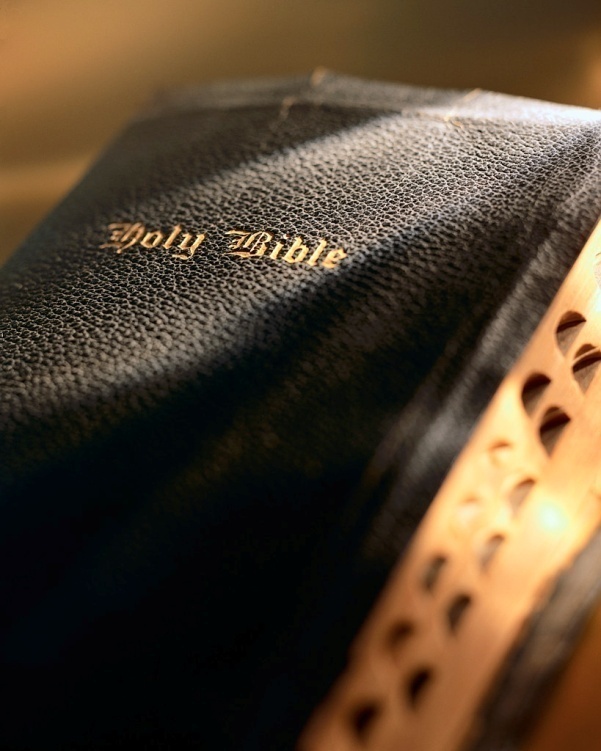 Introduction
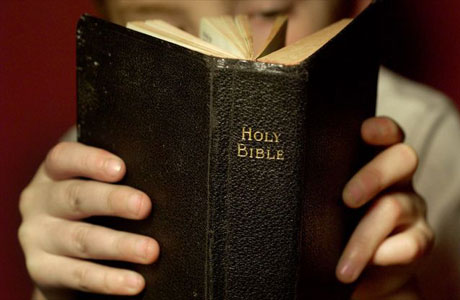 Ephesians and Colossians are very similar.
Ephesians portrays the “Church of Christ.”
Colossians portrays the “Christ of the Church.
Ephesians focuses on the “body” and Colossians focuses on the “head.”
2
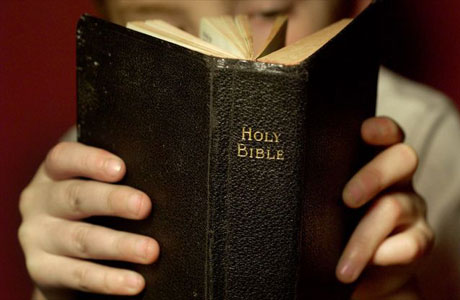 The Christ of ColossiansColossians 1:1-23a
Christ is Lord
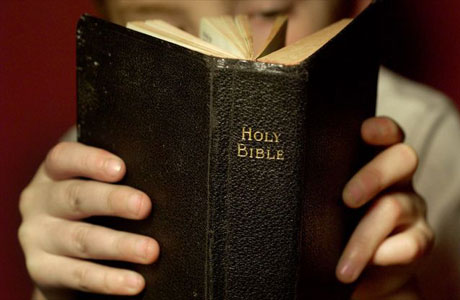 V. 2:  “the saints and faithful brethren in Christ who are in Colosse” in the name of “God our Father and the Lord Jesus Christ.”
Familiar in Paul’s greetings:  Rom. 1:7; 1 Cor. 1:3; 2 Cor. 1:2; Eph. 1:2; Phil. 1:2; 2 Thess. 1:2; Titus 1:4; Philem. 3
“Lord” from Greek kurios:
Strong:  “supremacy, supreme in authority…”
Thayer:  “he to whom a person or thing belongs…”
Vine:  “signifying having power or authority”
The Christ of Colossians
4
Christ is Lord
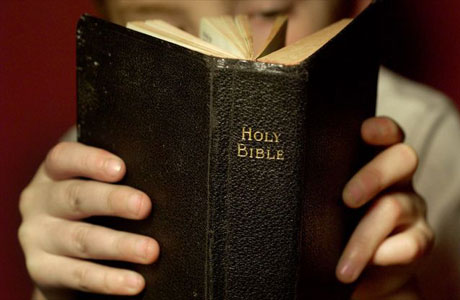 Three thoughts about Christ as “Lord.”
Jesus is our Master:  Ex. 2:13-14; Matt. 28:18; Lk. 6:46-49; Jn. 12:48; Col. 3:17
We are His servants:  Paul, Rom. 1:1; Gal. 1:10; Titus 1:1; James, Jas. 1:1; Peter, 2 Pet. 1:1; Jude, Jd. 1; cf. Gal. 2:20
Christ is no “average” Lord:  1 Tim. 6:14-15; Eph. 1:20-23; Phil. 2:5-11; Acts 7:31
Is Christ the “Lord” of your life?
The Christ of Colossians
5
Christ is the Son of God
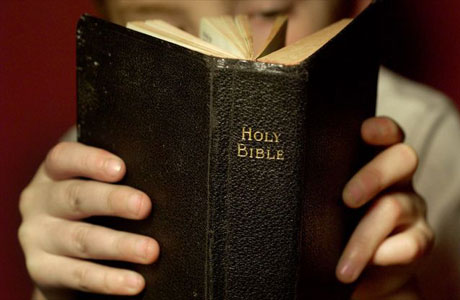 Vv. 3, 13:  “the Father of our Lord Jesus Christ” and is God’s “dear Son”:  Jn. 1:18; Heb. 1:3
Critical to establish “sonship” as fact:  Jn. 14:8-11; Rom. 1:4
Establishes His authority:  Matt. 17:5; Heb. 1:1-2
Qualifies Him as Head and Savior  Jn. 3:16-17; Eph. 1:20-23; 5:23
Qualifies Him as Judge:  Jn. 5:22; Acts 17:31
Do you believe Jesus is the Son of God?  Acts 8:37; Rom. 10:9-10
The Christ of Colossians
6
Christ is King
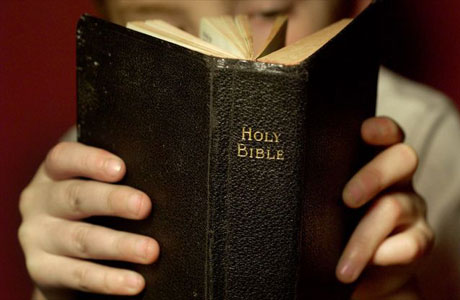 V. 13:  “hath translated us into the kingdom of his dear Son”:  1 Tim. 6:14-15; Col. 1:13; Mk. 16:15; Gal. 6:2
“in Christ” and “put on Christ”:  Gal. 3:27; 1 Cor. 12:13
Not “in Christ” then not a citizen of His kingdom.
Not a citizen, can’t receive benefits of the kingdom.
Bound hand a foot and “cast…into outer darkness”:  Matt. 22:1-14
Is Christ your king?  Are you in His kingdom?  Do you fully submit to His rule?
The Christ of Colossians
7
Christ is our redeemer
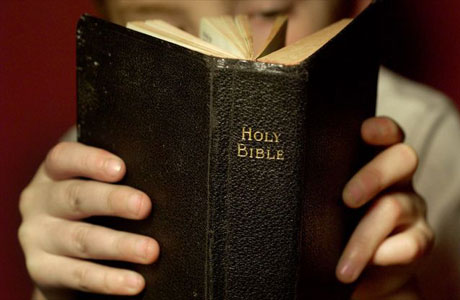 V. 14:  “In whom we have redemption through his blood, even the forgiveness of sins.”
We desperately need redemption!  Rom. 6:17-18; 1 Pet. 1:18-19; Eph. 2:12, 13
Redemption involves the forgiveness of sins:  Jn. 1:1-4; 1 Pet. 1:18-19
Christ has shed His “precious blood” to redeem you!  Have you taken advantage, or do you count it as nothing?!
The Christ of Colossians
8
Christ is the image of the invisible God
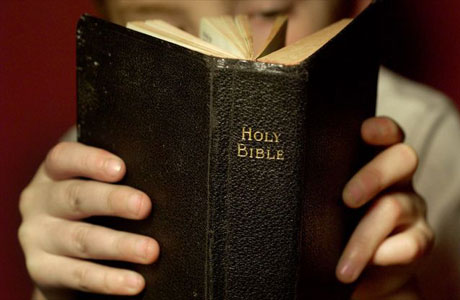 V. 15:  “Who is the image of the invisible God”:  Jn. 1:18; 4:24; Lk. 24:39; Heb. 1:3; Jn. 14:9
We are to conform to the image of Christ:  Rom. 8:29
Recall:  If a = b, and b = c, then a = c
Image of God = Christ, image of Christ = Christian, thus image of God = Christian
What an honor!  2 Pet. 1:2-4
Are you conformed to the image of Christ?
The Christ of Colossians
9
Christ is the firstborn over all creation
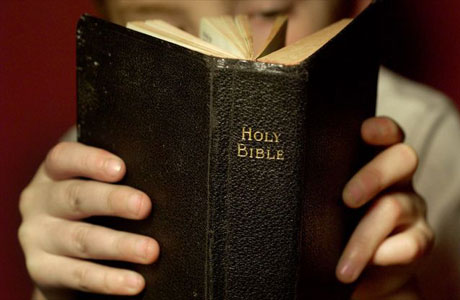 V. 15:  “…the firstborn over all creation.”
Firstborn is prototokos:
Used nine times in NT:  Matt. 1:25; Lk. 2:7; Rom. 8:29; Col. 1:15, 18; Heb. 1:6; 11:28; 12:23; Rev. 1:5
Christ is not a created being!
Firstborn over creation, not firstborn of creation!
Firstborn is a position of distinction, honor and privilege.
Christ is over creation, but is He over you?
The Christ of Colossians
10
Christ is the agent of creation
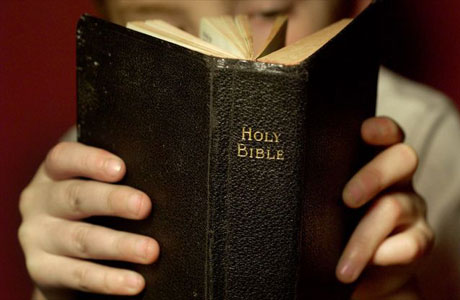 V. 16:  “by him were all things created…”:  Jn. 1:1-3; Heb. 1:1-2
Jehovah’s Witnesses deny the deity of Christ based on Col. 1:15, but v. 16 destroys their false theory!
Do you accept Christ as your Creator?  Do you treat Him as your Creator?
The Christ of Colossians
11
Christ is eternal
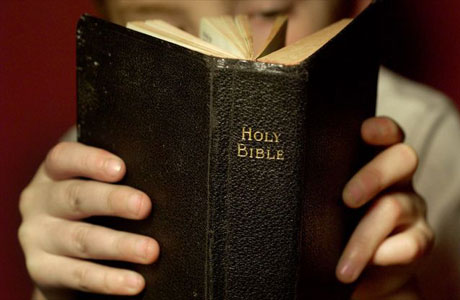 V. 17:  “And he is before all things…”:  Jn. 1:1-3; Heb. 1:1-2
Affirms the preexistence of Christ:  Psa. 90:2; Jn. 1:1-2; 8:58
Contemplating this should give us an entirely new level of appreciation for spiritual things:  1 Cor. 11:23-26; Col. 3:17; 1 Pet. 4:11; Eph. 3:20
Have you unleased the immeasurable power of the eternal Creator in your life?  Matt. 11:28-30
The Christ of Colossians
12
Through Christ all things consist
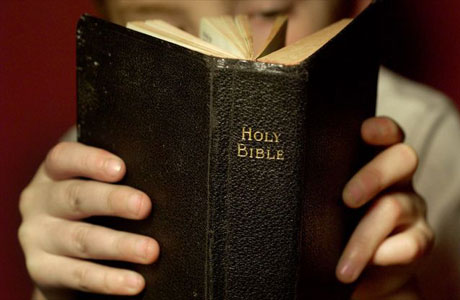 V. 17:  “He is before all things, and in Him all things consist”:  Heb. 1:3
Creation owes its complete and entire existence to Christ:  Jn. 1:3; Heb. 1:3
Scientists know the four basic physical forces cannot fully explain the physical reality of the universe:  Col. 1:17
His power should bolster our faith!  Eph. 3:20
The Christ of Colossians
13
Christ is the head of the church
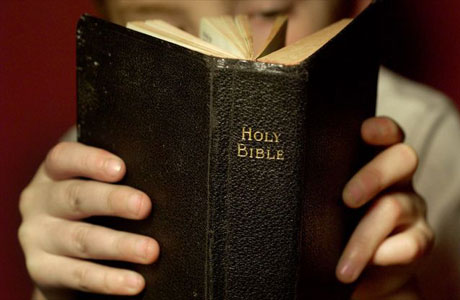 V. 18:  “…the head of the body, the church.”
Only one head and one body:  Eph. 4:4
Few recognize this great and profound truth; even fewer appreciate its profound ramifications.
If you teach this truth you will be ridiculed, castigated and ostracized from “polite society.”
But that doesn’t change the truth!
The Christ of Colossians
14
Christ is the firstborn from the dead
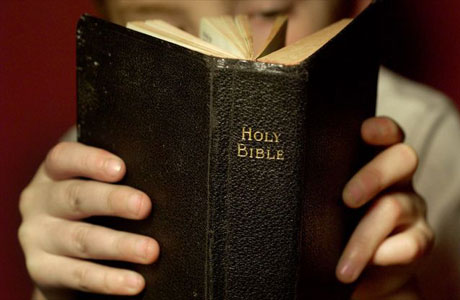 V. 18:  “…is the beginning, the firstborn from the dead.”
Refers to resurrection of Christ:  1 Cor. 15:20, 23
Resurrection “of life” is the Christian’s “inheritance”; it is “incorruptible and undefiled and…does not fade away, reserved in heaven for you”:  1 Pet. 1:4
Do you share this hope?
The Christ of Colossians
15
Christ has the preeminence
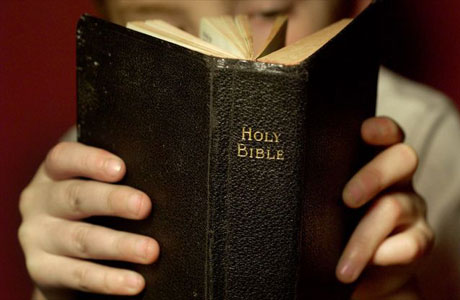 V. 18:  “He is the head of the body, the church, who is the beginning, the firstborn from the dead, that in all things He may have the preeminence.”
Christ “holds the first place”:  Rom. 1:4
Nobody surpasses Him in regards to the physical creation (universe) or the spiritual creation (church):  Eph. 1:22-23
Does Christ have preeminence in your life?
The Christ of Colossians
16
In Christ all the fullness dwells
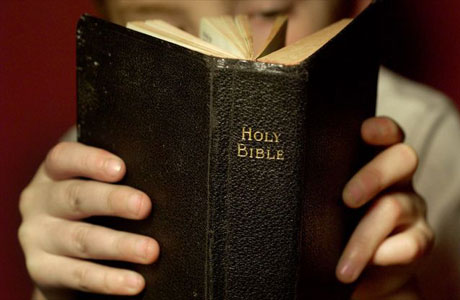 V. 19:  “For it pleased the Father that in Him should all the fullness dwell”:  cf. Col. 2:9
“fullness” means all or completeness of deity.
Whatever capacity you examine, Christ is fully and completely deity!
We have the very highest and best that can be provided by God the Father!  He has given us His ALL!  Rom. 5:8
The Christ of Colossians
17
Christ is our reconciler
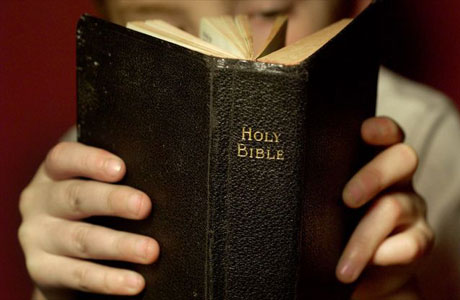 Colossians 1:19-22
Sin puts us at war with God; it makes us His enemy!  Rom. 8:6-8
Nothing more upsetting than the existence of enmity between two parties.
Peace made possible only “through the blood of the cross.”
Without peace we would be at war eternally with God and subject to His eternal wrath.
The Christ of Colossians
18
Conclusion
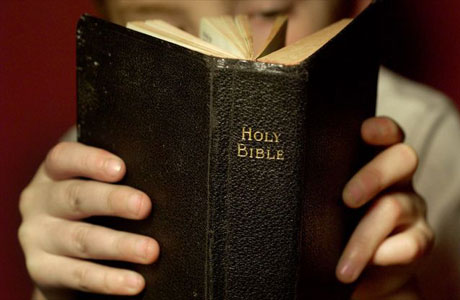 The blessings “in Christ”  Paul writes of in Colossians 1 are truly astounding!
The effectiveness of these blessings “in Christ” is predicated on the biggest little word in the Bible:  “if.”
“He has reconciled 22 in the body of His flesh through death, to present you holy, and blameless, and above reproach in His sight —  23 if indeed you continue in the faith, grounded and steadfast, and are not moved away from the hope of the gospel which you heard,”

Colossians 1:21-23
19